«Оборона Севастополя» 1942
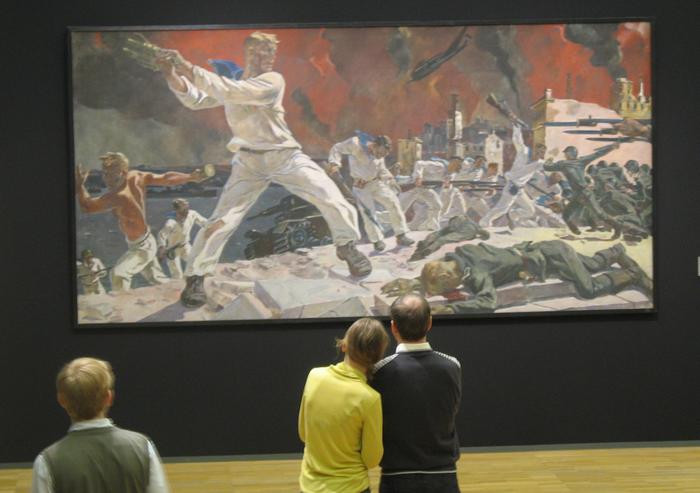 Государственный Русский музей
А. Дейнека
Холст, масло 200x400
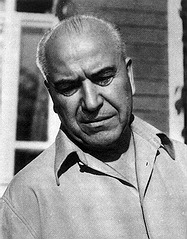 Александр Александрович Дейнека1899 - 1969
Автор картины «Оборона Севастополя»
Импульсом к созданию картины послужили фотографии разрушенного города
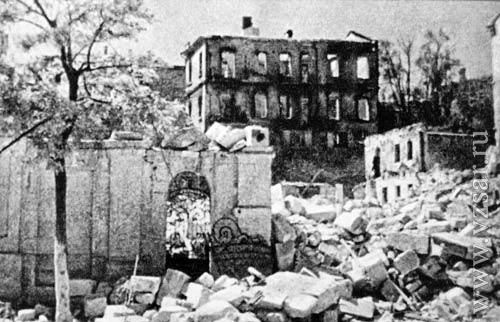 Сроки создания картины: февраль 1942 -1942 осень
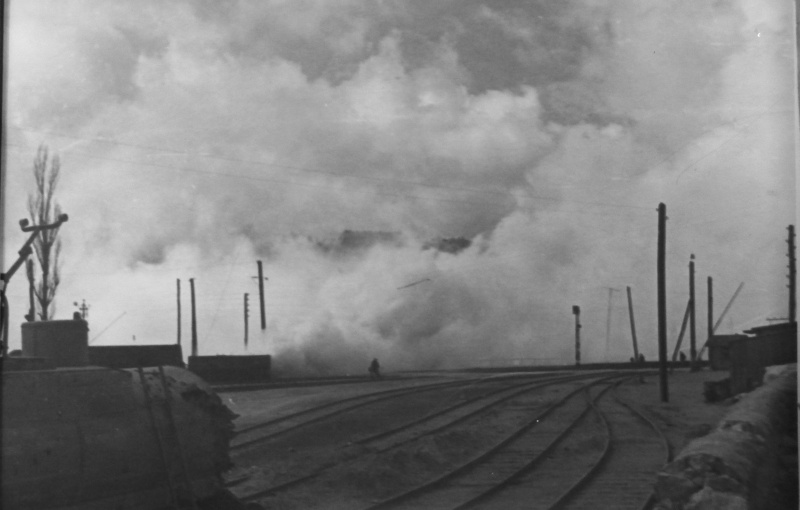 «за последние 20 дней боев немецкая артиллерия выпустила на Севастополь 30 тысяч снарядов
Зенитчики бронепоезда «Железняков» у пулеметов ДШК
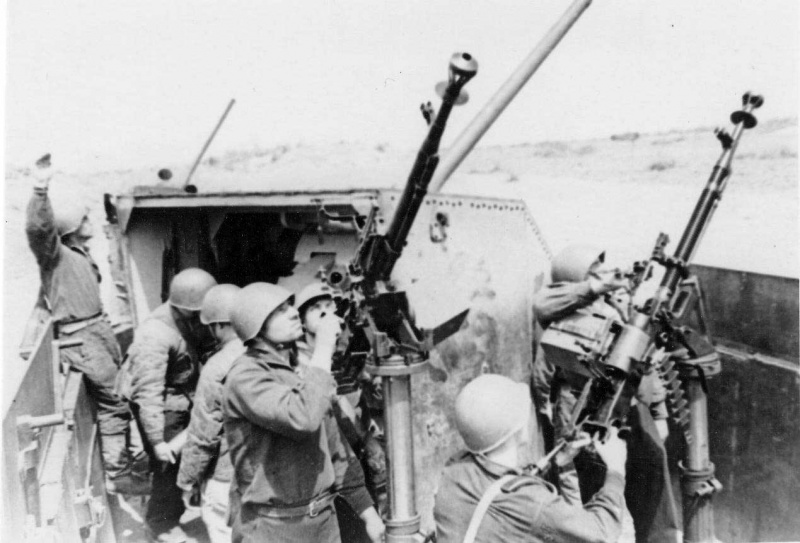 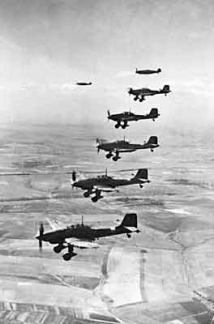 Авиация сбросила на город Севастополь 125 тысяч тяжелых бомб»
Оборона Севастополя длилась 250 дней, освобождение заняло неделю
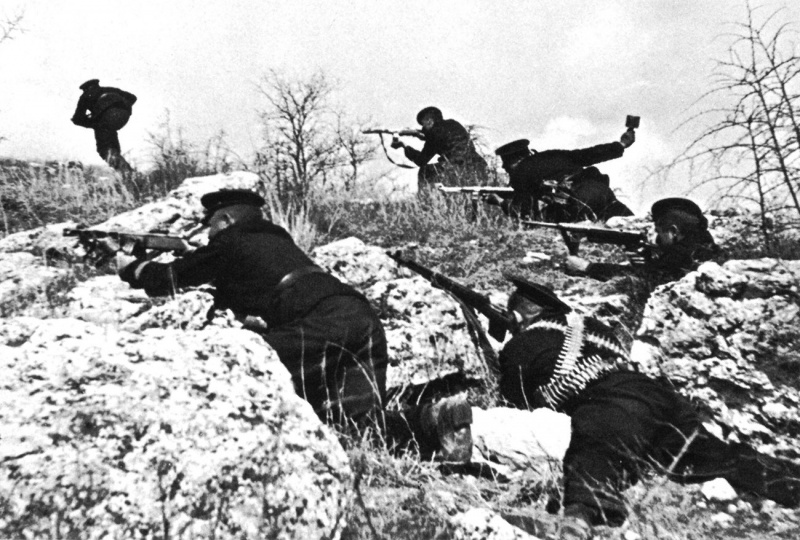 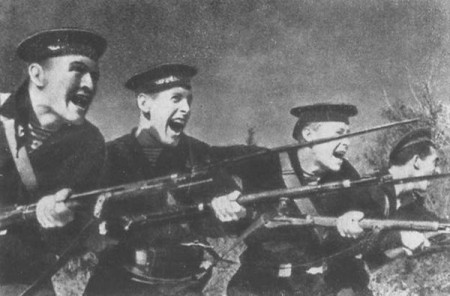 Советские морские пехотинцы ведут бой в районе Севастополя
Атака морской пехоты
Картина передаёт наивысший предел 
человеческих сил,  героическую борьбу.
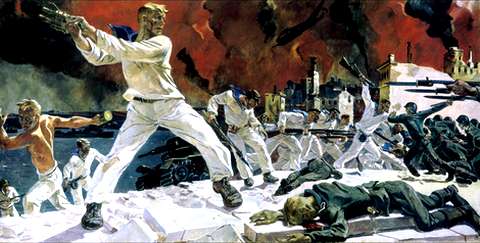 На городской набережной идёт ожесточенный бой. Советские моряки преграждают путь врагу …
1 план картины:
 фигура раненного матроса, 
бросающего связку гранат и скорчившийся у ног фашист.
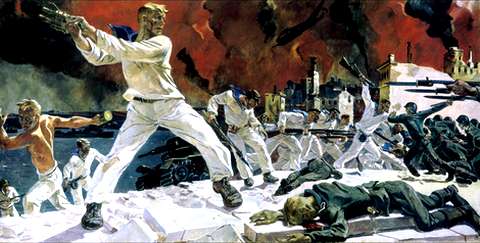 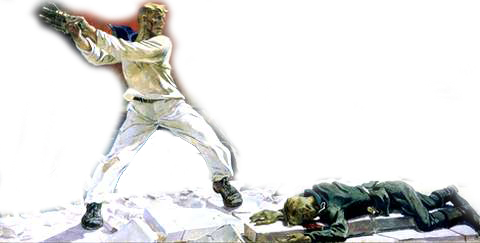 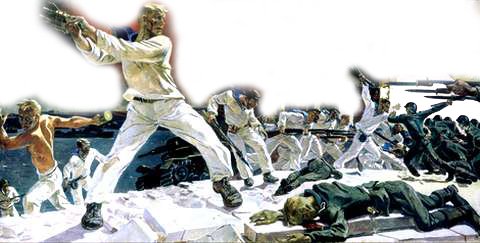 2 план картины: 
шеренга моряков идёт в штыковую атаку
Пейзажный фон: руины домов, огненное зарево неба
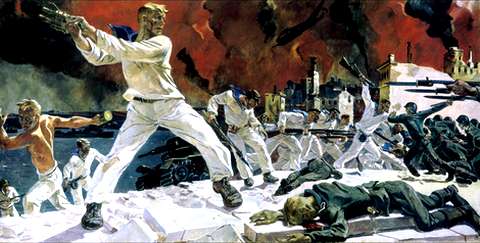 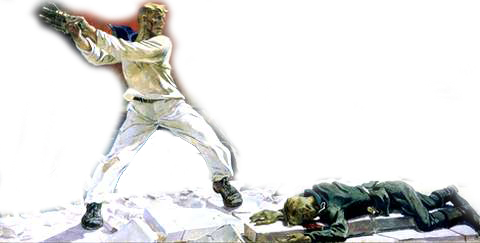 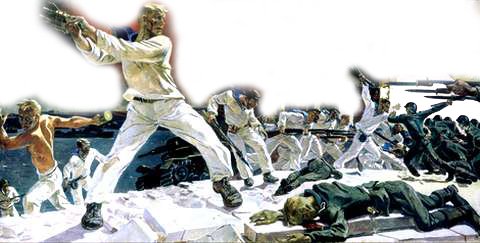 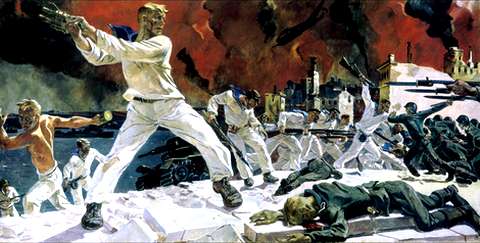 Как понимать эту картину?
Символическая схватка двух непримиримых сил – жизни и смерти, светлых сынов народа и темных вражеских полчищ.